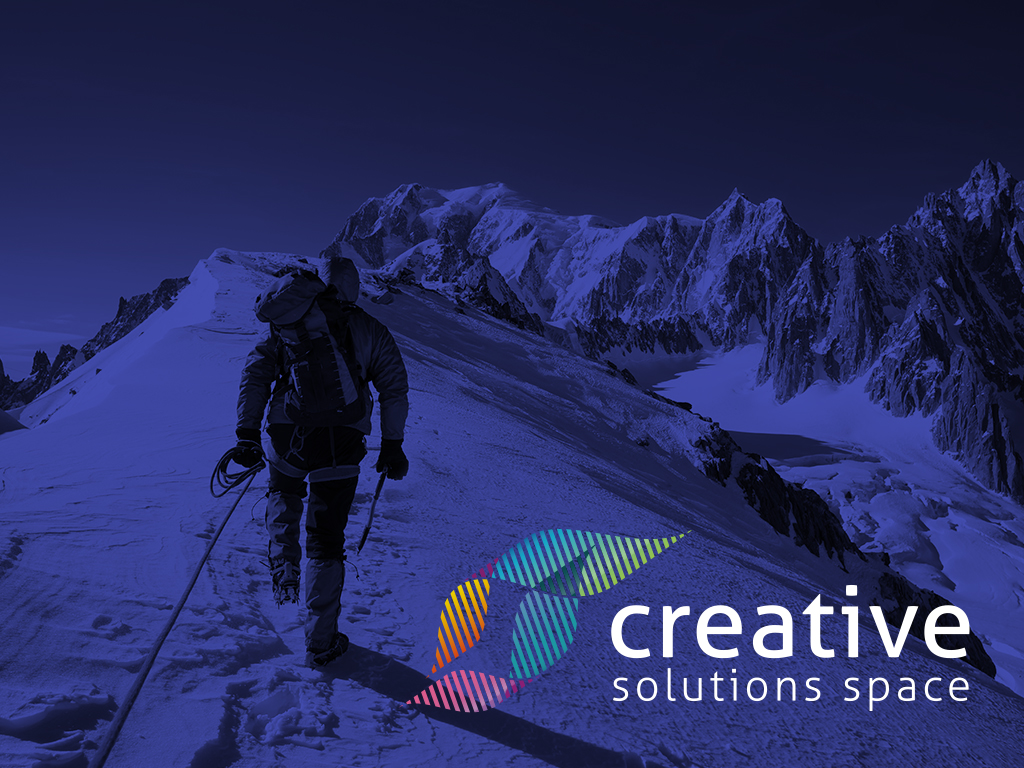 It’s acceleration but faster!A business perspective on FPGA development
April 26 2021
www.css-com.com
1
if(typeof(MiniHeader) != 'undefined') MiniHeader.registerInlineBlock("IntentPlus", 1223);
What we doSolving problems and creating opportunities
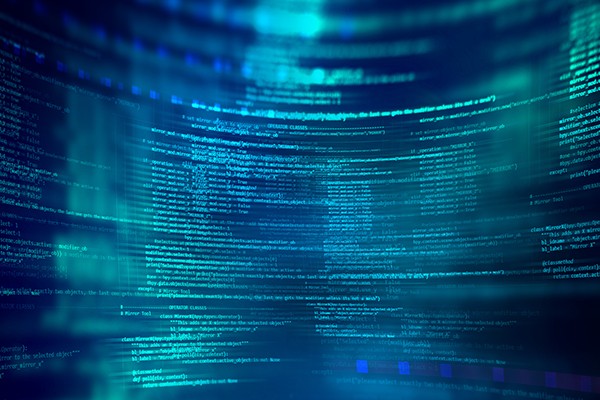 Grid Computing

Higher Performance/Cost reduction 

The application of compute acceleration through analytics, securely, on premises and in the ‘cloud’
Edge Analytics
Higher Performance, low power, size and weight

Realising ‘every platform as a sensor’ practically with reduced bandwidth requirements through edge analytics
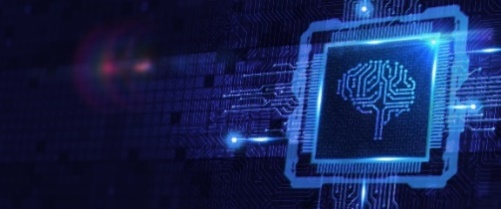 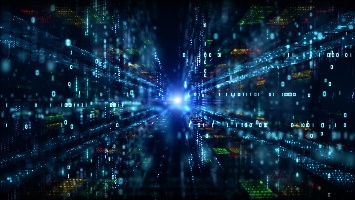 Smart
Gateways
Enterprise solutions for secure interoperability
Value Creation – solving problems and creating opportunities
April 26 2021
www.css-com.com
2
CSS’ FPGA acceleration results
Faster
Deterministic
Higher compute density
Green
Brings entirely new possibilities
April 26 2021
www.css-com.com
3
Acceleration cost/benefit
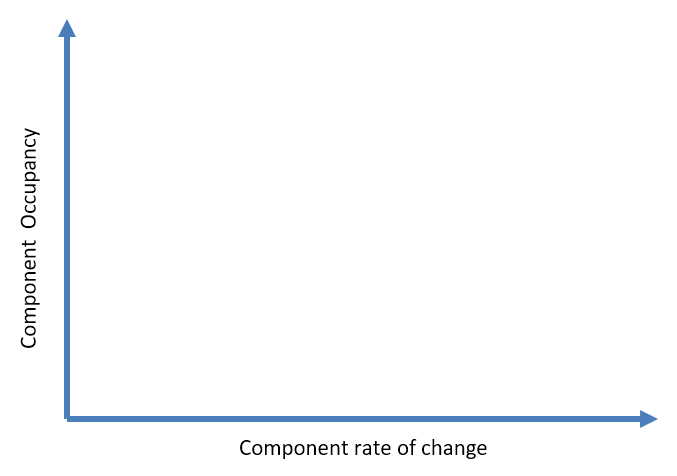 Original RTL approach
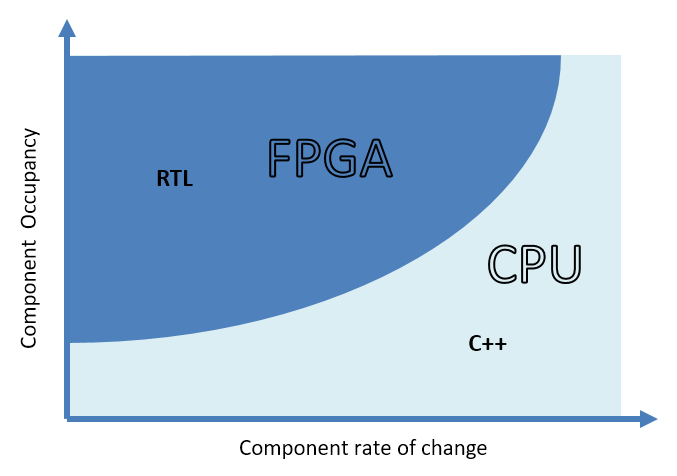 Move to include OpenCL
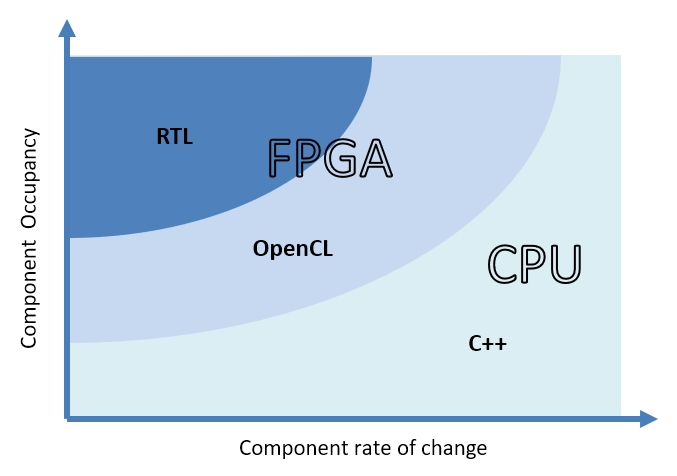 So, why aren’t more organisations deploying the benefits from FPGA?
Unfamiliar to software engineers
Relies on rare RTL skills 
Complete code rewrite
Long design times/ high design costs
Costly to update
Potentially locked in to a niche supplier
April 26 2021
www.css-com.com
7
A change in ethos
Faster delivery in a more widely acceptable development environment – Intel oneAPI

Iterative development with increasing performance where justified on cost/benefit grounds
April 26 2021
www.css-com.com
8
Example: A Target Redemption Forward
A real world commonly traded FX derivative offered by sell side institutions issuing, valuing and risk managing structured derivatives -
Local volatility model
Monte Carlo simulation 
64K paths, 512 points per path and 64 pricing events 
Sobol low discrepancy number generator
Brownian bridge construction
Multiple pay-offs with time-dependent strike, target, barrier, leverage and notional factor
April 26 2021
www.css-com.com
9
So, how do we do now?
oneAPI
Optional further enhancements
(36ms?)
oneAPI POC 1
8s
(A few days)
oneAPI POC 2
112ms
(+3 days)
oneAPI POC 3
70ms
(+3 days)
C++
1.4s
(Target)
RTL
18ms
(4 months)
t
April 26 2021
www.css-com.com
10
[Speaker Notes: Some comments –

Software developer: “the tool makes hardware development more natural and approachable for someone like me”

Hardware developer: “OpenCL has the hardware and software components differentiated. The lines are much more blurred in DPC++. I can use VS to develop which makes me very happy and I find it a good environment to work with since its closer to C. The DevCloud has been a great asset, I no longer need to worry about random errors that I get from configurations and driver messages”

“It’s pivotal in a way that OpenCL wasn’t. oneAPI is key to making the development process more approachable allowing more heads to jump on the problem resulting in a faster Time to Market process”]
oneAPI – what did we find?
Process
Agile
DevCloud
April 26 2021
www.css-com.com
11
[Speaker Notes: Development is much faster
Can be developed by a software engineer
FPGA understanding required to optimise performance
Transformation rather than rewrite

It is slower in execution unless RTL embedded
oneAPI is more profligate with resources than RTL – number of // instances
loss of detailed control (cf the RTL level)
the Emulator only provides a functional check

Can apply modern agile methods to FPGA development
We can experiment far more extensively
Rapid prototyping – the ability to evolve and find better solutions
Flexibility to make fundamental structural change even at a late stage
Early deliverables
Iterations permit design creativity throughout
Can adjust readily to changing requirements

A framework of development tools with an established configuration allowing project set-up time to be minimised
A valuable resource allowing device decisions to be deferred
There’s more goodness to get]
Process
Development faster
A software engineering task
Need FPGA understanding
Transformation not rewrite

Execution slower 
More profligate with resources than RTL
Loss of detailed control

Amdahl is with us
April 26 2021
www.css-com.com
12
Agile
Modern agile methods
Extensive experimentation
Rapid prototyping
Can make fundamental structural change even at a late stage
Early deliverables
Iterations permit design creativity throughout
Fast response to new requirements
April 26 2021
www.css-com.com
13
[Speaker Notes: A framework of development tools with an established configuration allowing project set-up time to be minimised
A valuable resource allowing device decisions to be deferred
There’s more goodness to get]
Intel DevCloud
A framework of development tools
Established configuration 
Minimises project set up time
Allows device selection to be deferred
Emulator only provides a functional check
There’s more goodness to get
April 26 2021
www.css-com.com
14
Phase 1: Functional solution
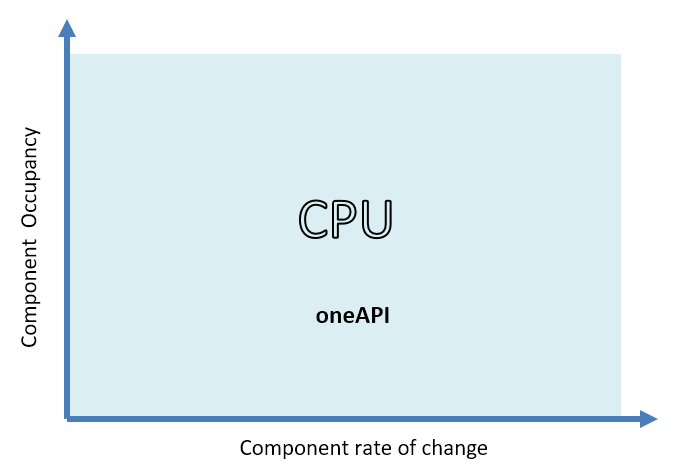 Phase 2: Experimental solutions
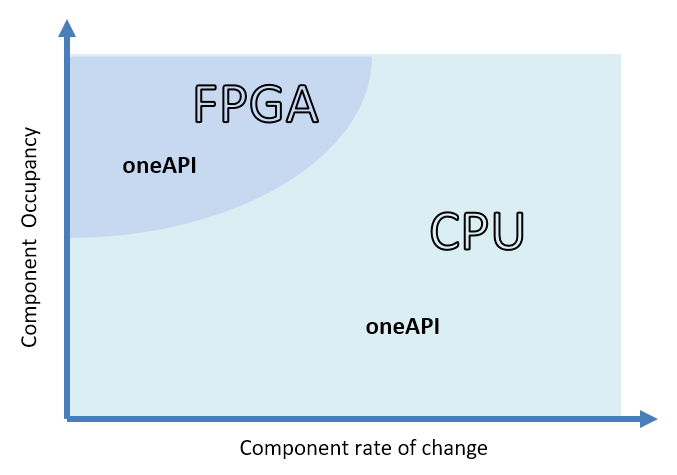 Phase 3: Deliverable solution
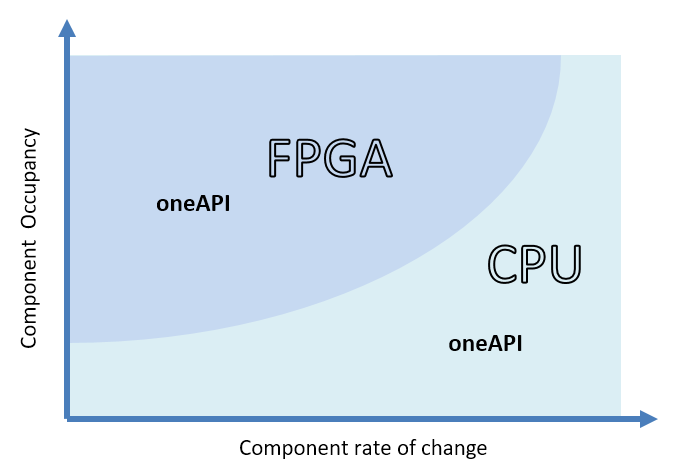 Optional further enhancement
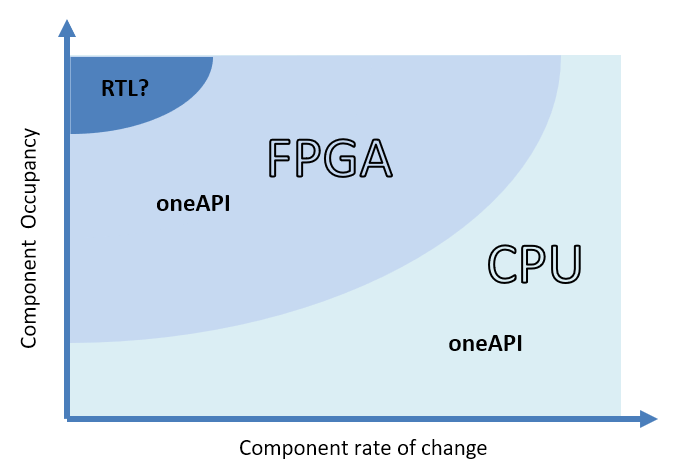 oneAPI – Business perspective
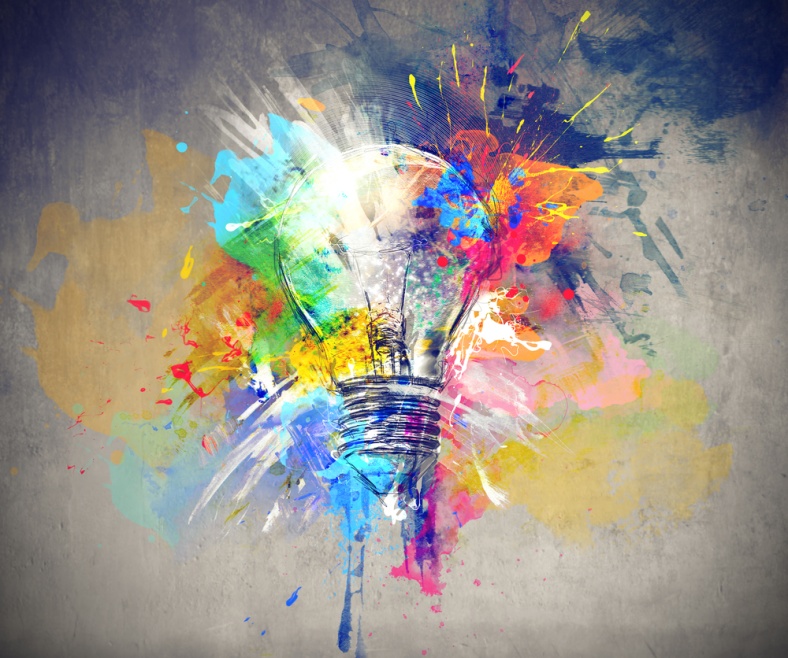 Addresses the client risks we originally identified

Facilitates agile development -  iterative development for escalating benefit 

We’re on the right track!
Value Creation – solving problems and creating opportunities
April 26 2021
www.css-com.com
19
Thank you!
Q&A

For further information contact:
	David James
	+44 7885 523 913
	dave.james@css-com.com
	www.css-com.com
April 26 2021
www.css-com.com
20